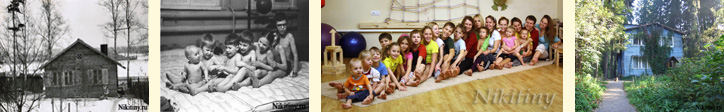 МЕТОДИКА НИКИТИНЫХ
Воспитатель ГБДОУ №34 Приморского р-на СПб
Богданова С.Г.
http://nikitiny.ru/sait_semyi_nikitinyh_nikitinyru
МЕТОДИКА НИКИТИНЫХ
Б.П. Никитин родился в 1916 году на Северном Кавказе в семье кубанского казака. В 1941 году окончил Военно-воздушную академию им. Н.Е. Жуковского, служил в истребительной авиации. В 1949 году вышел в отставку и начал научную и педагогическую работу в НИО Министерства трудовых резервов, затем – в Институте теории и истории педагогики, НИИ психологии и Институте трудового обучения и профориентации АПН. В 1958 году организовал группу педагогов, чтобы повторить опыт Макаренко. В том же году встретил свою будущую жену.
МЕТОДИКА НИКИТИНЫХ
Е.А.Никитина родилась в 1930 году, в 1954 году – Московский областной педагогический институт. Два года работала учительницей в селе Воеводское Алтайского края. С 1956-го по 1960 г. работала в московской железнодорожной школе № 40. С 1960-го по 1980 г. – библиотекарем и заведующей Болшевской библиотекой.
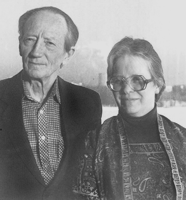 Принципы и приспособления
легкая одежда и спортивная обстановка в доме

свобода творчества детей в занятиях

родительское неравнодушие к тому, что и как у малышей получается
Принципы и приспособления
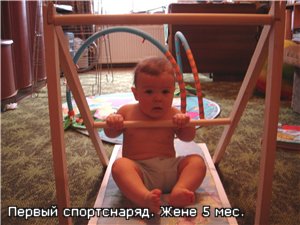 использование лесенки-"встаньки" 
Скрипалева

свободное передвижение по квартире ребенка-"ползунка»

игры во "взрослые игрушки" – кастрюли, кружки, ложки, пластилин, карандаши и бумаги
Принципы и приспособления
свобода познания мира, снятие "традиционных" запретов. Забыть выражения: "Не трогай!", "Не лезь!" и т.п. Ребенок познает мир и, познавая его, самостоятельно развивается, занимает активную жизненную позицию.

развивающие игры. Их может быть много
Принципы и приспособления
раннее знакомство с буквами и цифрами (начиная с 2–3-летнего возраста)


раннее знакомство детей с инструментами и материалами, т.е. с ручным трудом. Важно детей рано познакомить с ножницами, шилом и т.д
Игра - Уникуб
Развивающие игры
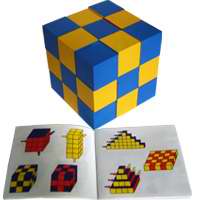 Игра «Сложи узор»
Игра «Уникуб»
Развивающие игры
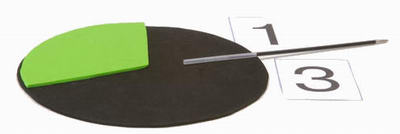 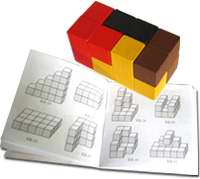 Игра «Дроби»
Игра «Кубики для всех»
Методика Никитиных
«В основу умственного развития наших детей положены все те же наши "три кита": богатая для разнообразной деятельности обстановка, большая свобода и самостоятельность детей в занятиях и играх и наша искренняя заинтересованность во всех их делах..»
Н У В Э Р С
Необратимое
Угасание 
Возможностей 
Эффективного 
Развития 
Способностей
плюсы и минусы методики
Плюсы
методика не только затрагивает развитие ребенка, но и дает дельные советы родителям по общению с малышом 
игры Никитиных очень быстро развивают логику малыша, аналитические способности, пространственное мышление, интеллект
Минусы
система делает упор на физическом и интеллектуальном аспекте развития и уделяет очень мало внимания эмоциональной составляющей